秋月蔬活
四季文創課程
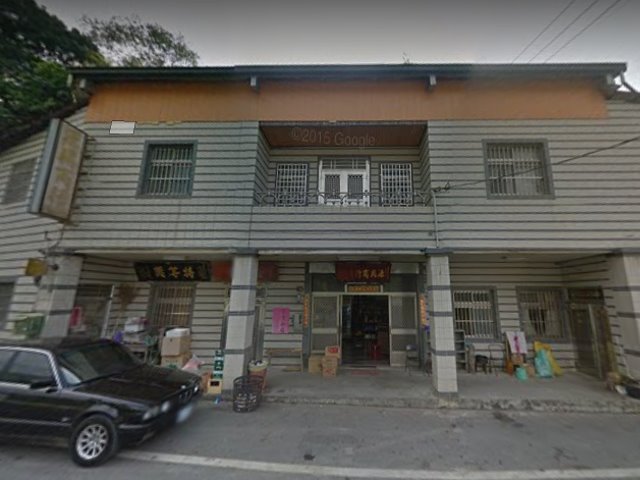 任務揭示
時間：11/06（三）下午
地點：源興商店
四季文創課程－秋月蔬活
為任務取一個名字
四季文創課程－秋月蔬活
９周的課程規劃
四季文創課程－秋月蔬活
小組討論與發表
四季文創課程－秋月蔬活
蔬菜的種類與分配
四季文創課程－秋月蔬活